Inleiding in de Psychopathologie
© Gert-Jan Lute

09 april 2018
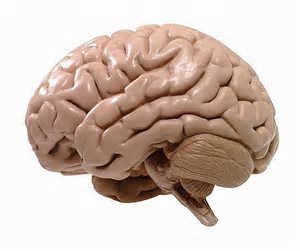 Wat is Psychopathologie ?
Psycho        = geest
Pathologie  = ziekteleer
Psychopathologie vor BBL/ Februari – Juli 2018
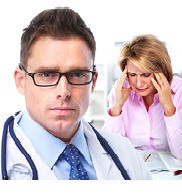 Wat is psychiatrie ?
samenvoeging van het Griekse psyche (ziel of geest 
 en iatros (arts )
Dus:  geneeskunde van de ziel).
Psychopathologie vor BBL/ Februari – Juli 2018
Psychiatrie
Hoofdoel: 
Verlichten van psychisch lijden dat een gevolg is van psychiatrische aandoeningen en het vergroten van het psychisch welbevinden van de patiënt en diens omgeving.
Psychopathologie vor BBL/ Februari – Juli 2018
Opleiding voor psychiater
studie  Geneeskunde ( 6 jaar), 
solliciteren voor de opleiding tot psychiater. 
opleidingsduur  is 4,5 jaar.
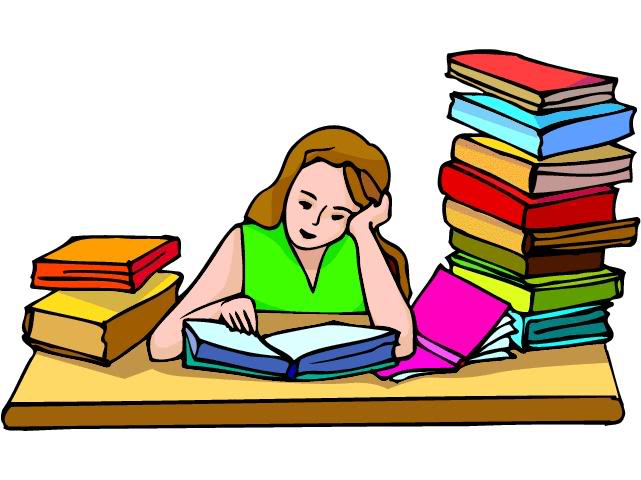 Psychopathologie vor BBL/ Februari – Juli 2018
Waarom studeert een psychiater eerst geneeskunde ?
Een psychiater is een arts dus schrijft medicatie voor

Veel psychiatrische stoornissen hebben een lichamelijke oorsprong

Een mens is een socio-psychosomatische eenheid 
     dat wil zeggen: dat lichaam geest en de omgeving permanent     
                                            invloed op elkaar uitoefenen.
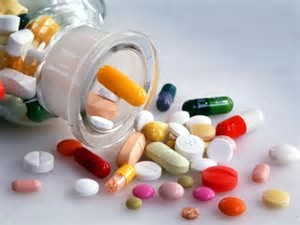 Psychopathologie vor BBL/ Februari – Juli 2018
Een voorbeeld……
Sjaak zit al drie maanden thuis. Het bedrijf waar hij werkte ging failliet. Uitzicht op een nieuwe baan is er niet. Hij is inmiddels 59 jaar oud en zijn diploma’s zijn verouderd
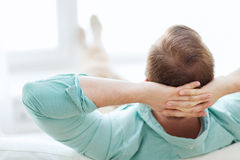 Psychopathologie vor BBL/ februari- juli 2017
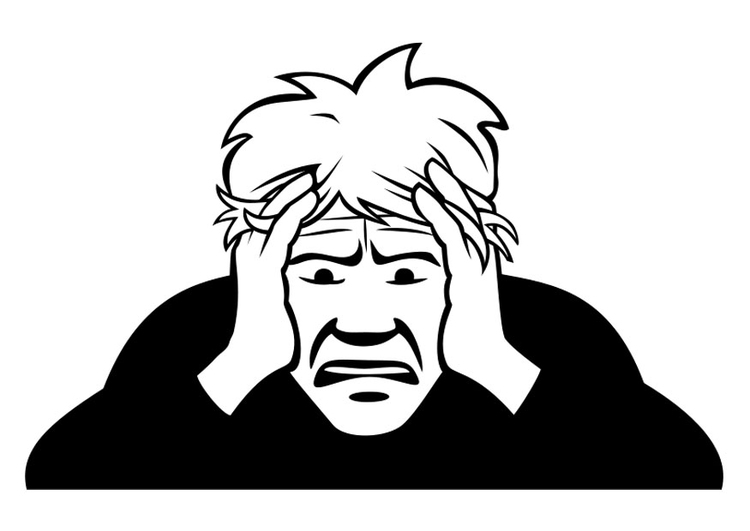 Sjaak piekert zich suf:
Ben ik nu al afgeschreven ? Doe ik er nog toe ?
Krijg ik ooit nog werk ?
Hoe zit het met mijn inkomen als ik terugval op bijstandsniveau ?
Psychopathologie vor BBL/ Februari – Juli 2018
‘s nachts kan hij de slaap maar moeilijk vatten
Waardoor hij zich overdag futloos en prikkelbaar voelt. Omdat hij weinig doet, verdwijnt zijn eetlust. Hij valt af en zijn energie vloeit weg.
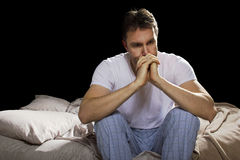 Psychopathologie vor BBL/ Februari – Juli 2018
Sjaak krijgt  laat van zijn maag en hoofdpijn.
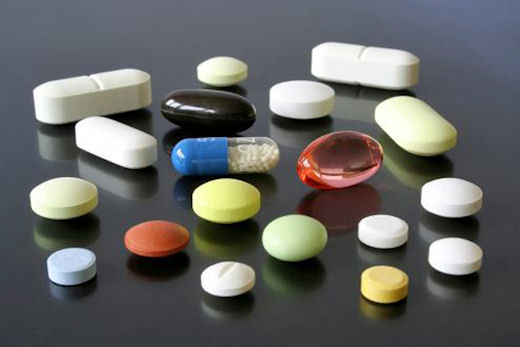 Zijn huisarts schrijft slaapmedicatie, 
maagtabletten en nog wat pijnstillers 
voor.
Psychopathologie vor BBL/ Februari – Juli 2018
Maar waarmee is het allemaal begonnen ?
Psychopathologie voor BBL/ September 2017- februari 2018
Andere menswetenschappen
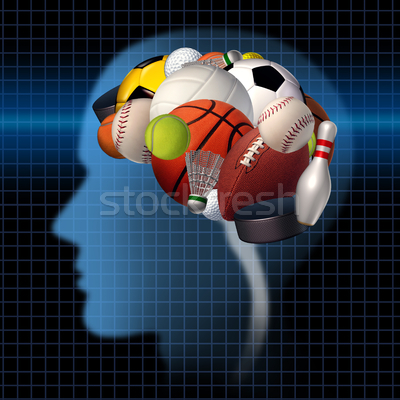 Psychologie :
Academische discipline die zich 
bezighoudt met het innerlijk 
leven (kennen, voelen en streven) 
en het gedrag van mensen.
Psychopathologie vor BBL/ Februari – Juli 2018
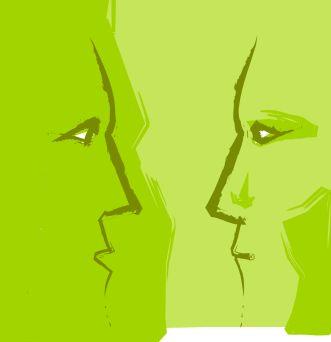 Doel van de psychologie

Het verwerven van kennis omtrent 
het doen en laten van dieren (in het 
bijzonder mensen), zowel in hun 
alledaagse omgeving als onder 
bijzondere omstandigheden
Psychopathologie vor BBL/ Februari – Juli 2018
Andere menswetenschappen
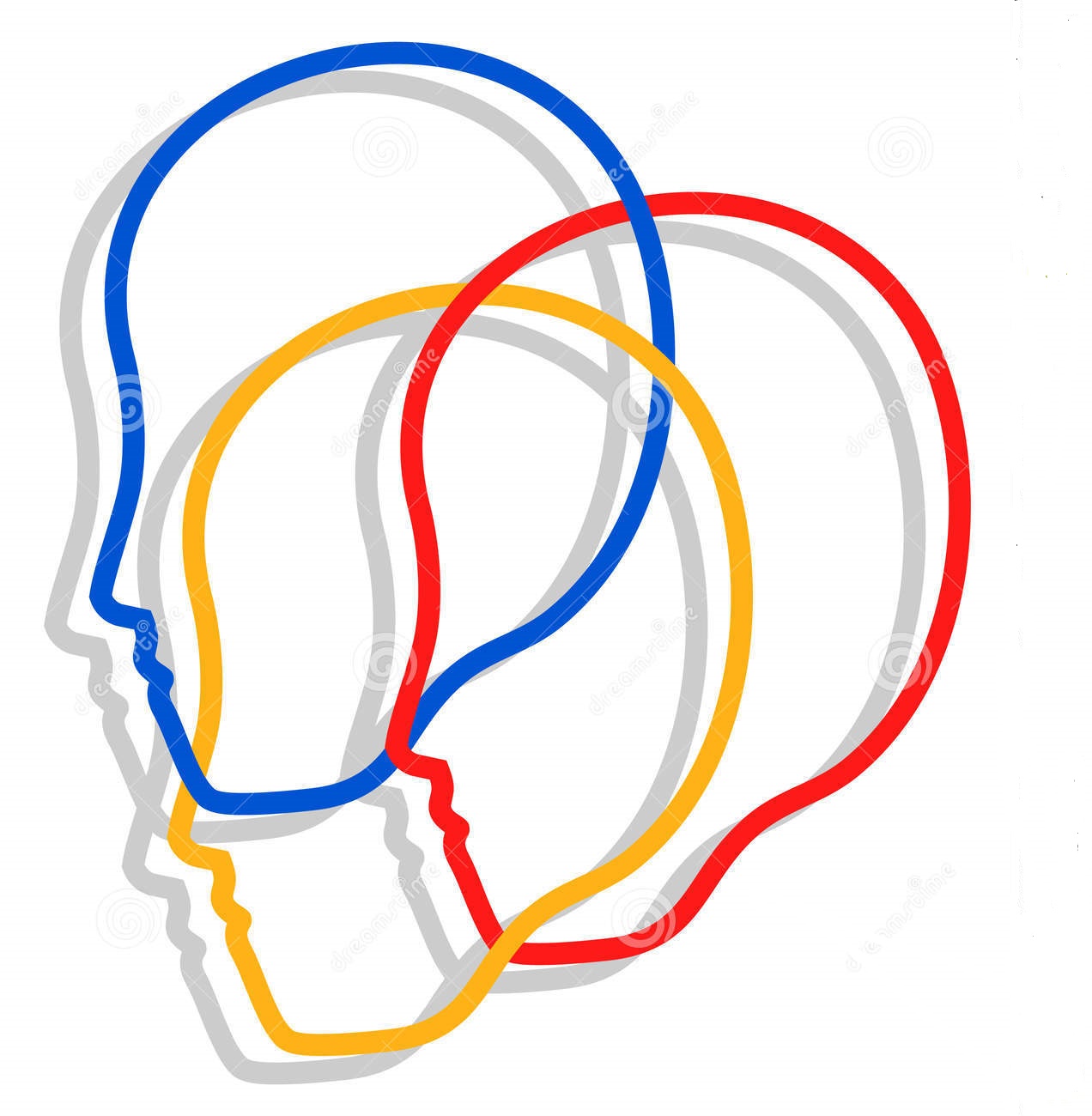 Sociologie

De studie van de sociale relaties tussen mensen en in het bijzonder van de politieke, culturele, religieuze en economische aspecten van menselijke samenlevingen
Psychopathologie vor BBL/ Februari – Juli 2018
Andere menswetenschappen
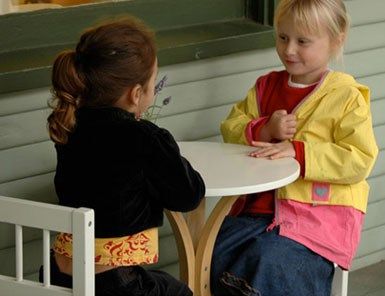 Pedagogiek of opvoedkunde
De studie van de manier waarop volwassenen , jeugdigen grootbrengen met een bepaald doel
Psychopathologie voor BBL/ September 2017- februari 2018
Andere menswetenschappen
Andragogie of andragologie 
Is de opvoeding en vorming van volwassenen
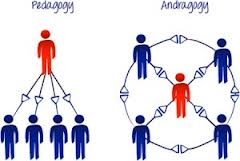 Psychopathologie voor BBL/ September 2017- februari 2018
Doel van de Andragogie:

De volwassen mens bij te staan in de ontwikkeling tot mondigheid, autonomie, humaniteit en verantwoordelijkheid
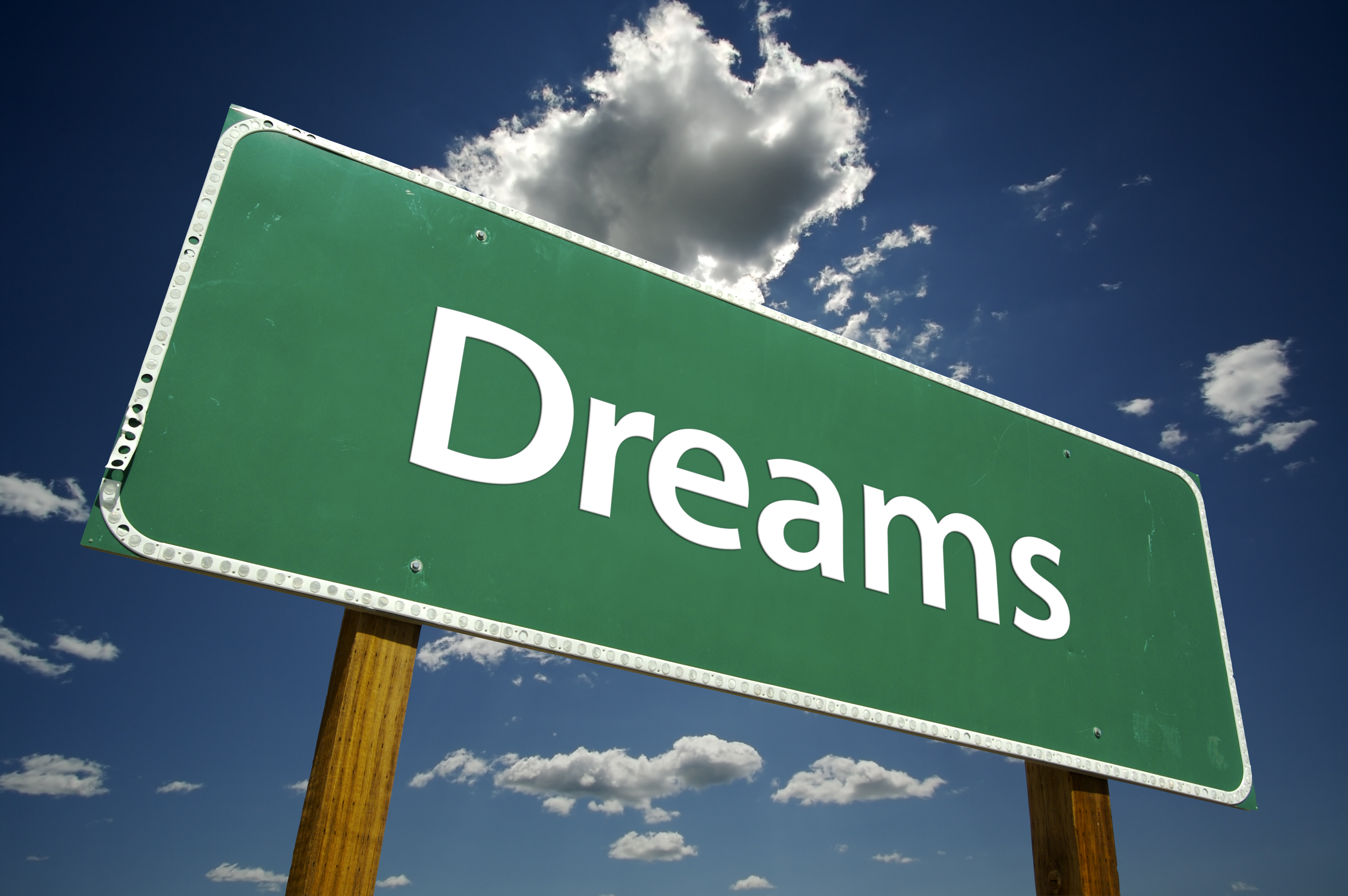 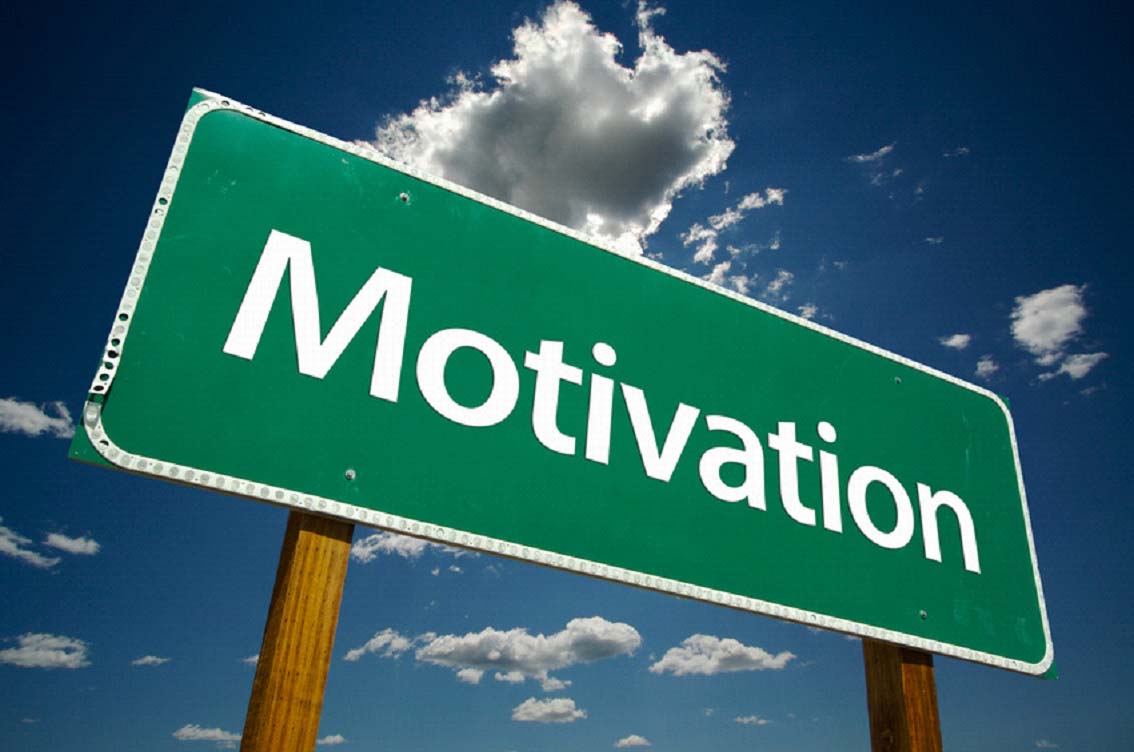 Psychopathologie vor BBL/ Februari – Juli 2018
Andere menswetenschappen
Filosofie of 
wijsbegeerte

 Theoretische discipline
die het verlangen en het 
streven uitdrukt naar 
kennis en wijsheid
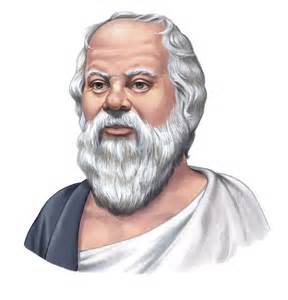 Psychopathologie vor BBL/ Februari – Juli 2018
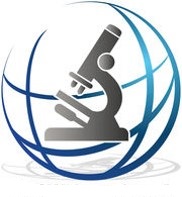 Is Psychiatrie een wetenschap ?

Ten eerste: Wat is wetenschap ?

Zowel systematisch verkregen en 
geordende objectieve menselijke 
kennis, als het proces van 
kennisverwerving en de 
gemeenschap waarin deze kennis wordt vergaard.
Psychopathologie vor BBL/ Februari – Juli 2018
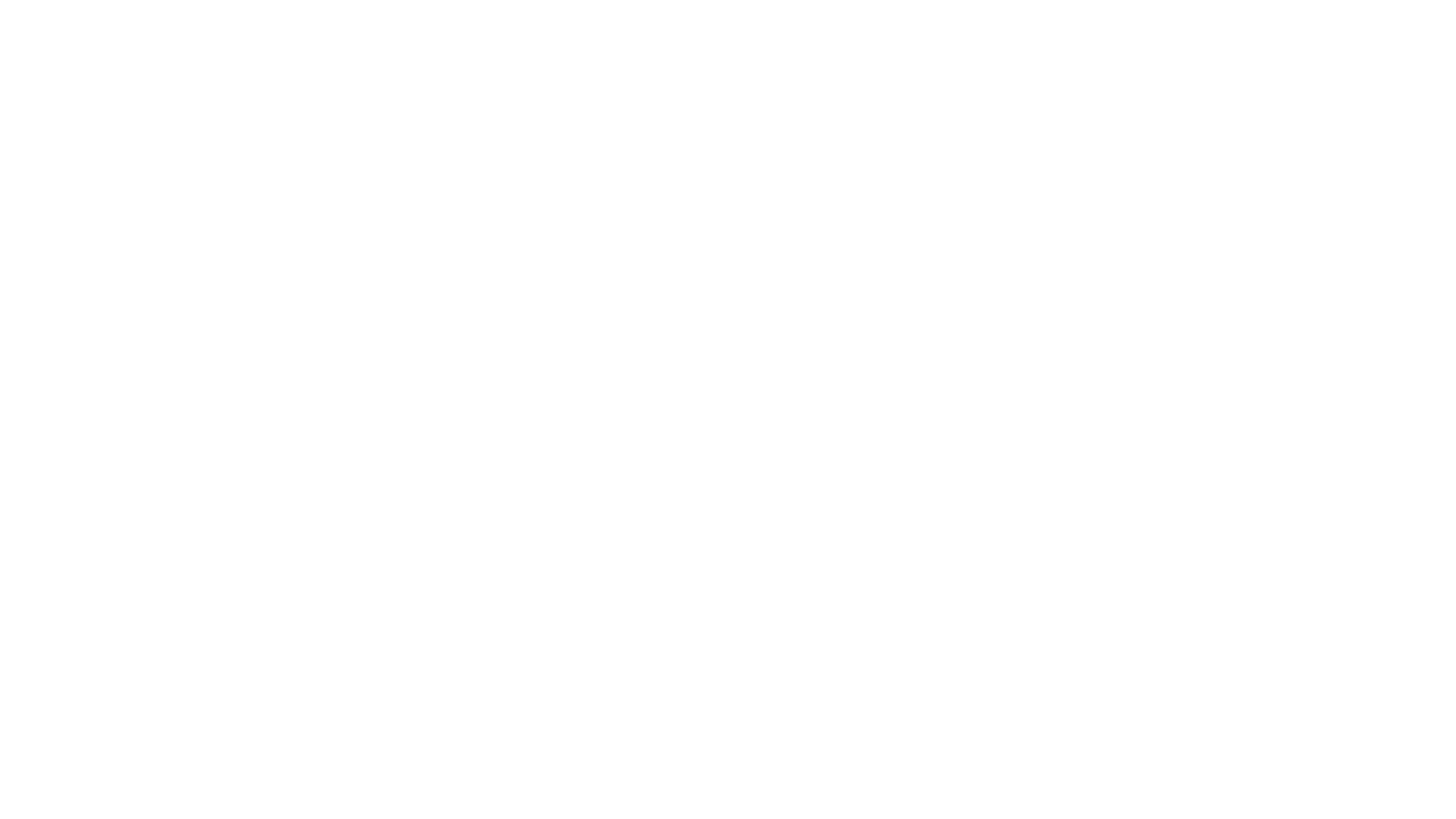 Is Psychiatrie een wetenschap ?
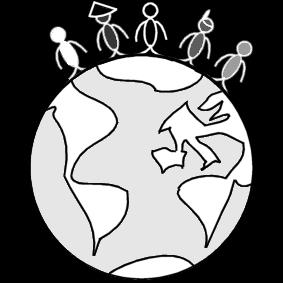 Nee:   Het is moeilijk en vaak onmogelijk om 
             standaarden te ontwikkelen en menselijk    
             gedrag te  meten. Ieder mens reageert weer   
             anders op een behandeling en voor ieder   
             mens is de  prognose verschillend. Culturele 
             aspecten, erfelijkheid, geschiedenis, klimaat, 
             opvoeding en  levensloop zijn altijd 
             variabel.

Ja:      Door jarenlang gegevens te verzamelen en 
           internationaal uit te wisselen kun je komen tot    
          conclusies en diagnositiek.
Psychopathologie vor BBL/ Februari – Juli 2018
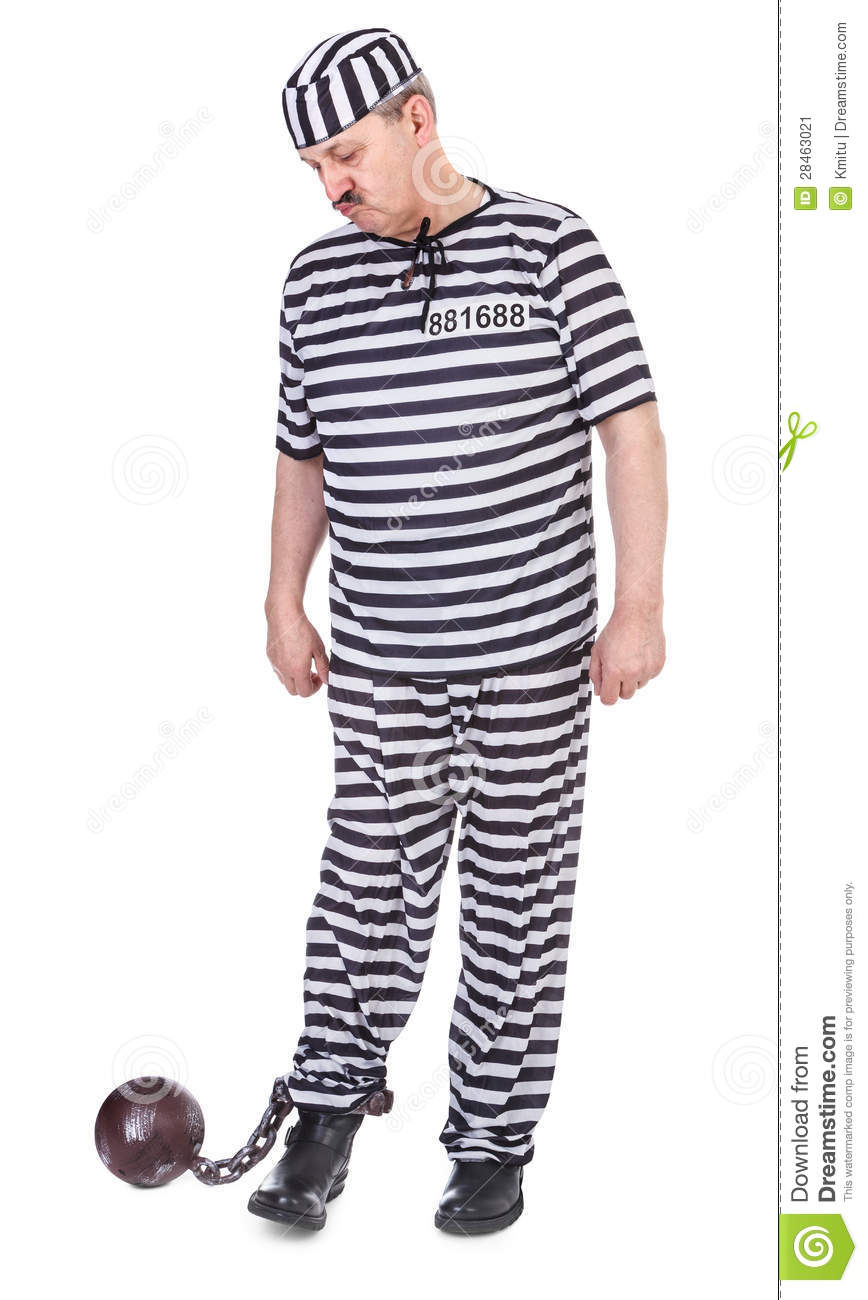 Terreinen van de Psychiatrie
Een paar voorbeelden

Kinderpsychiatrie : behandeling van ADHD, 
                                   PDD- Nos, Autisme en 
                                   gedragsstoornissen

Ouderenpsychiatrie : Geriatrie

Forensische Psychiatrie: behandelt psychisch 
                                           gestoorde criminelen

Neuropsychiatrie : onderzoekt de biologische oorzaken
Psychopathologie vor BBL/ Februari – Juli 2018